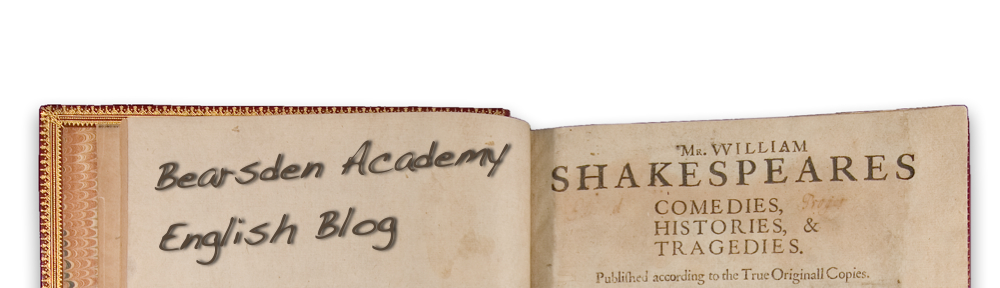 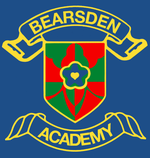 Link to Bearsden English Blog
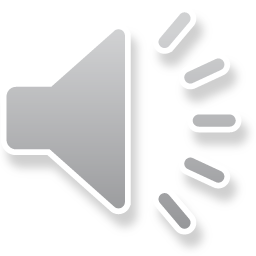 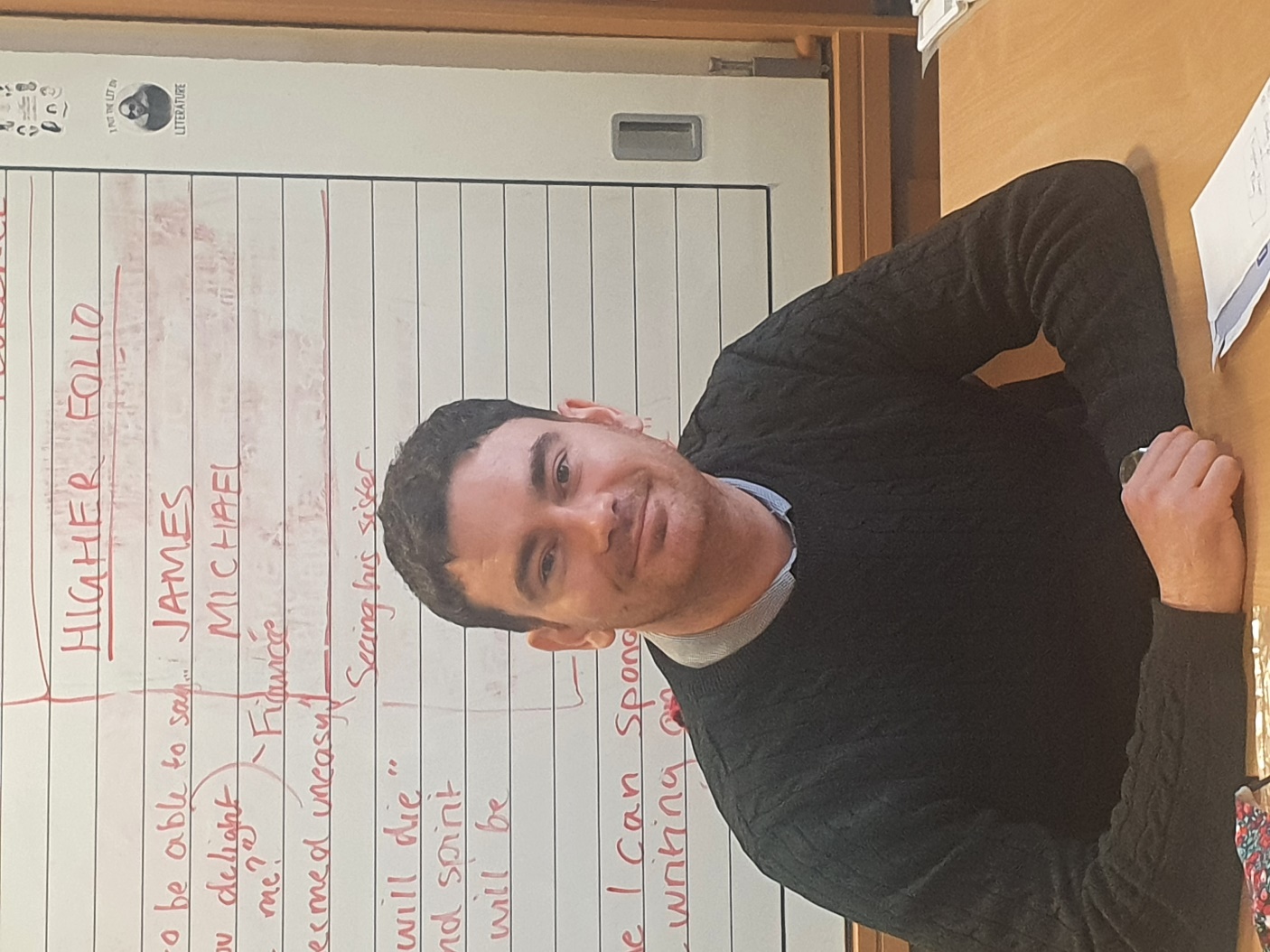 Play me for an audio message from:
&
Miss Bartlett
Mr Breen